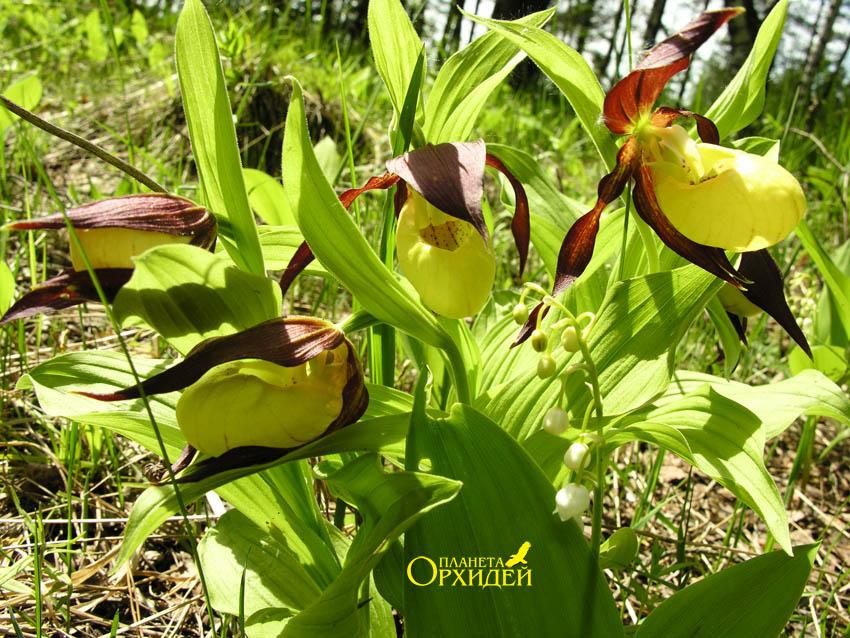 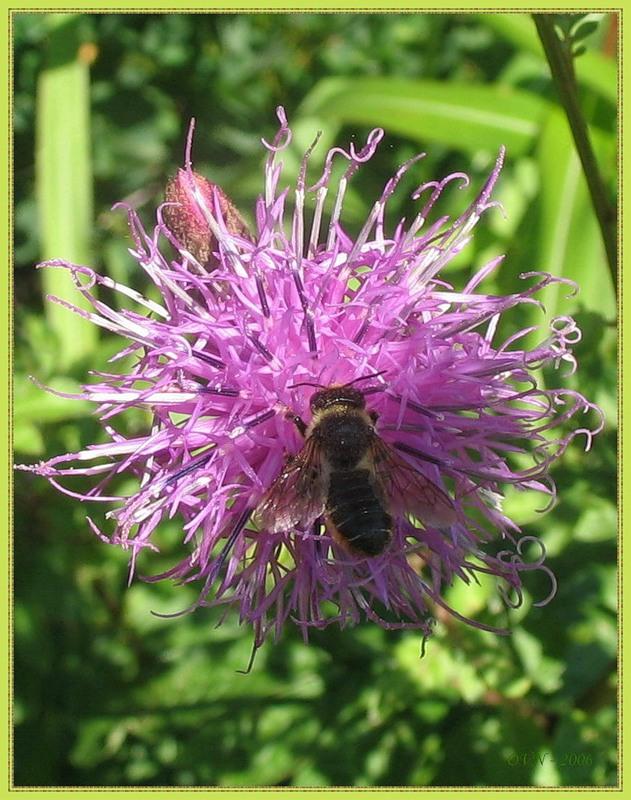 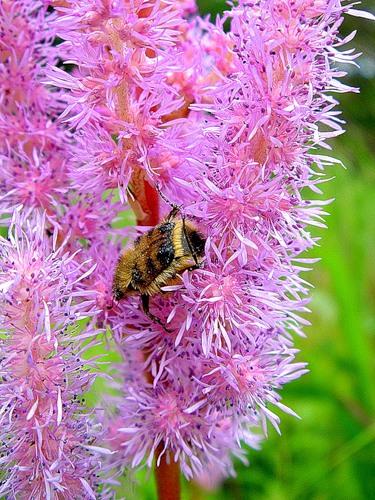 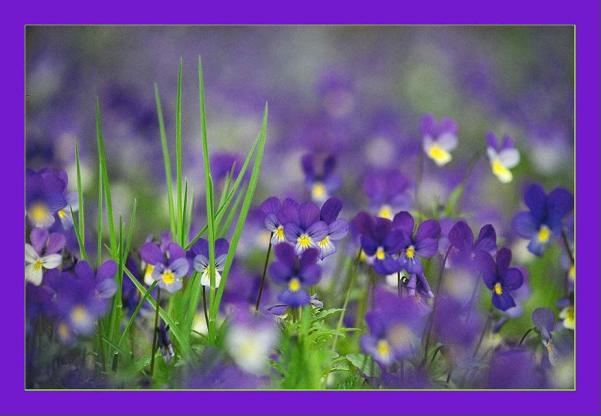 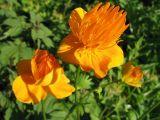 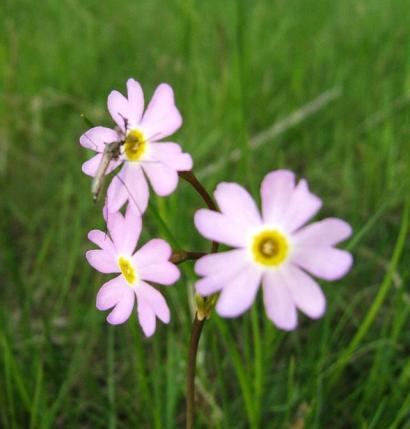 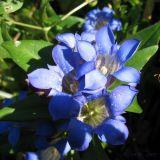 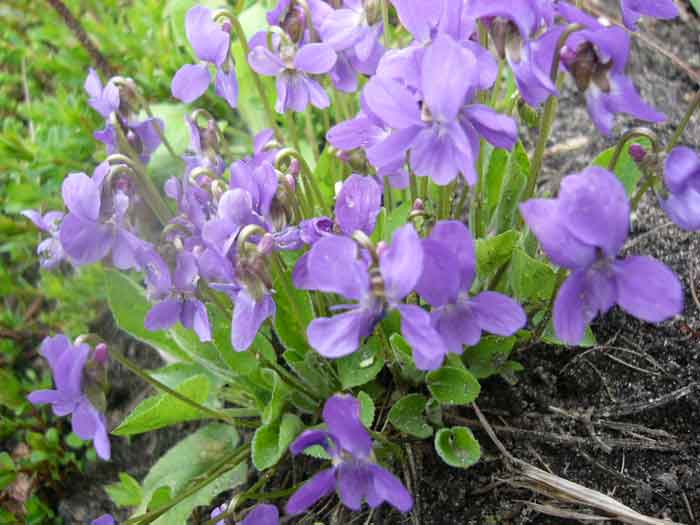 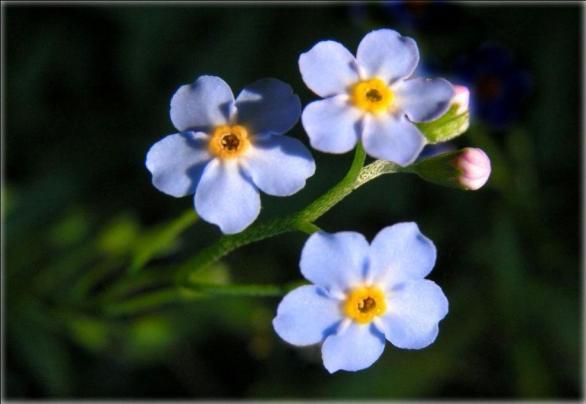 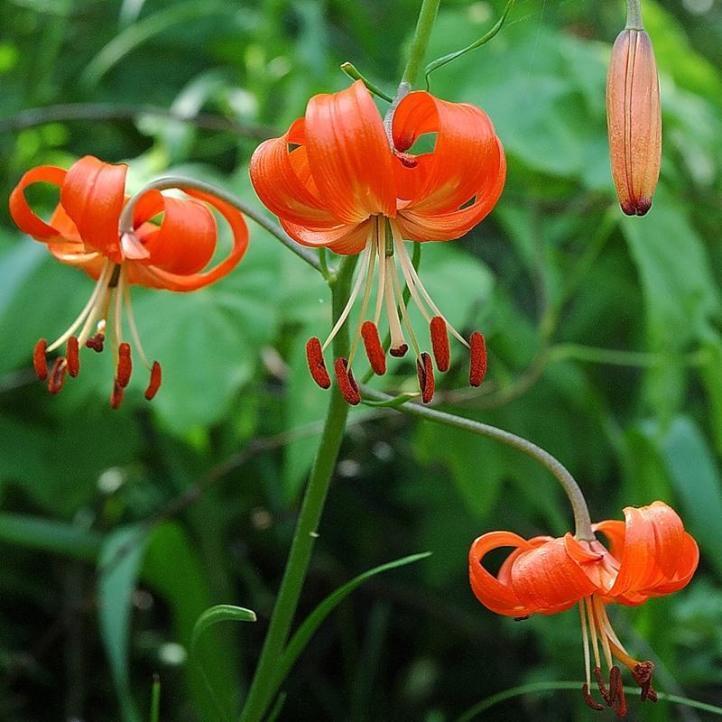 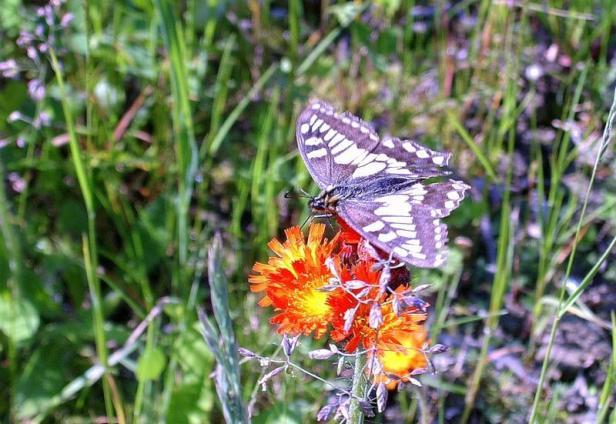 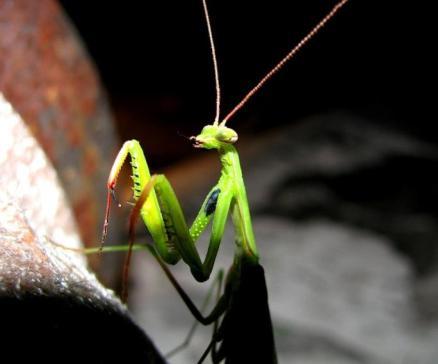 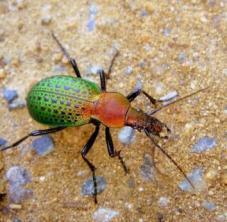 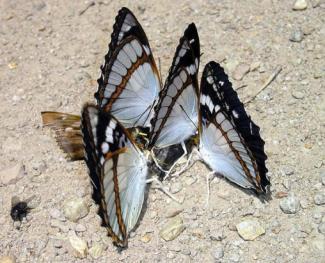 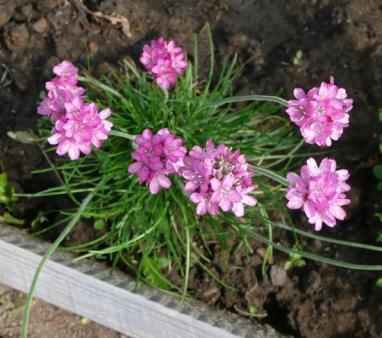 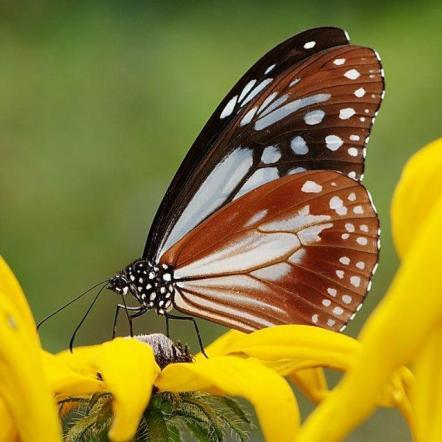 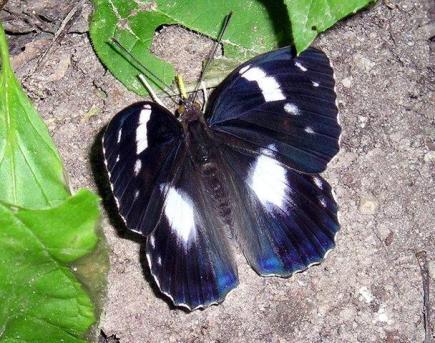 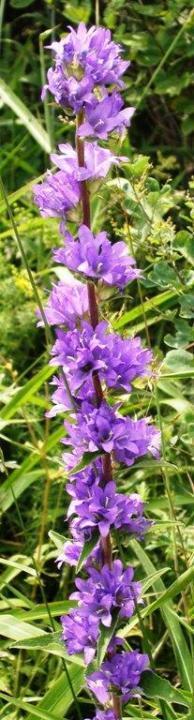 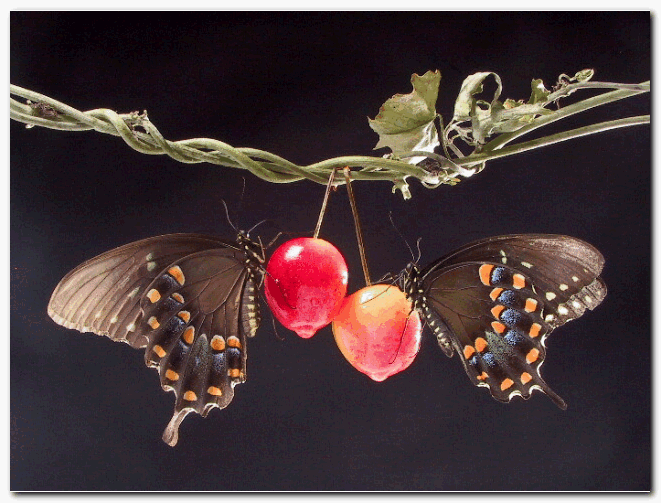 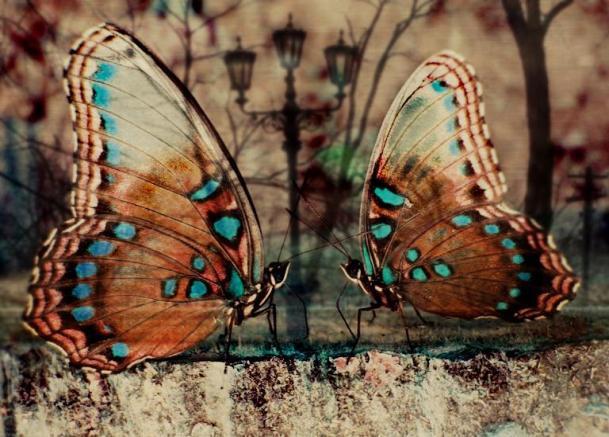 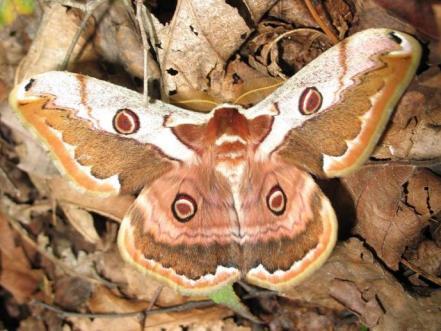 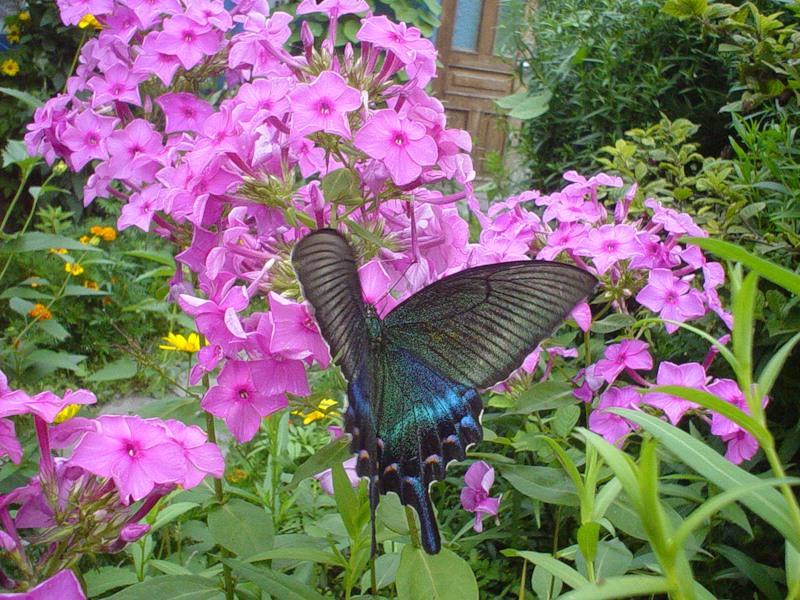 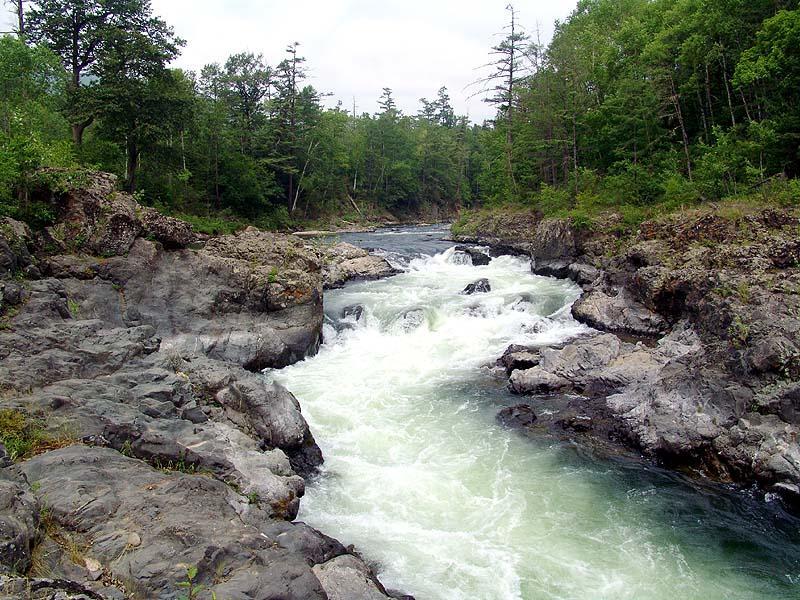 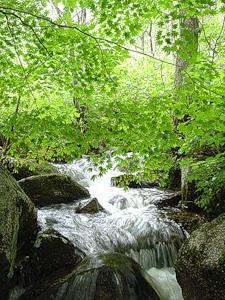 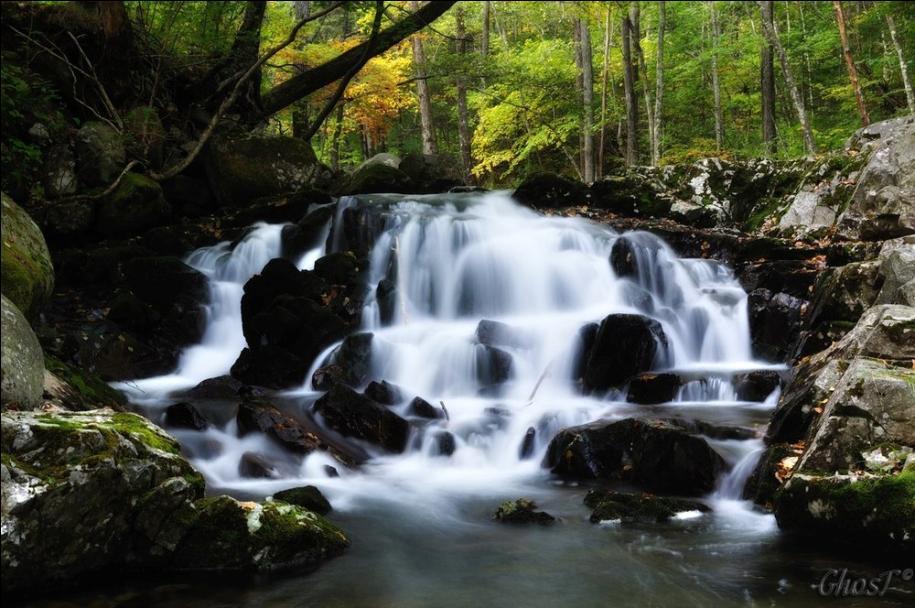 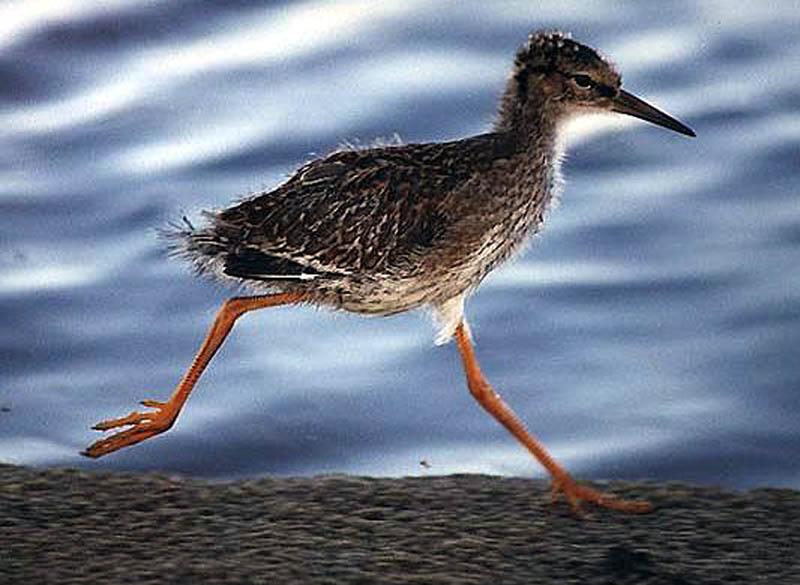 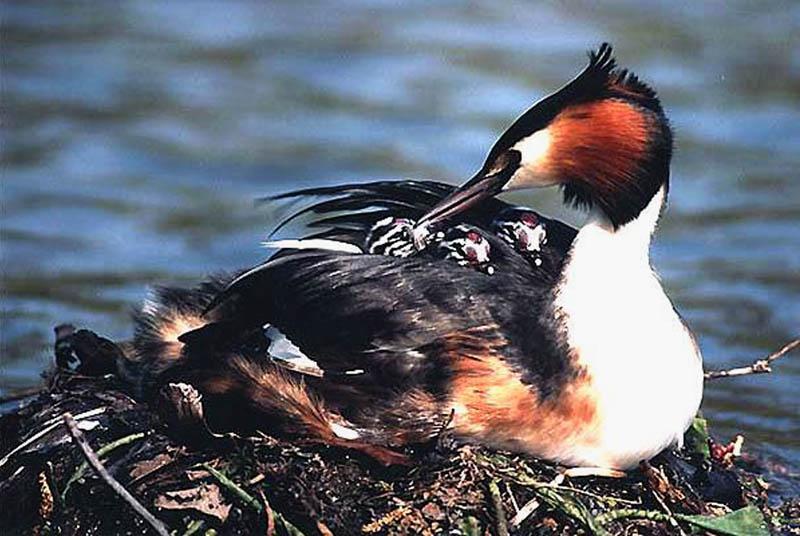 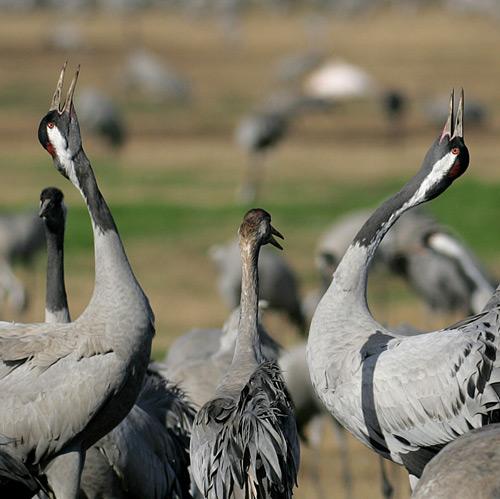 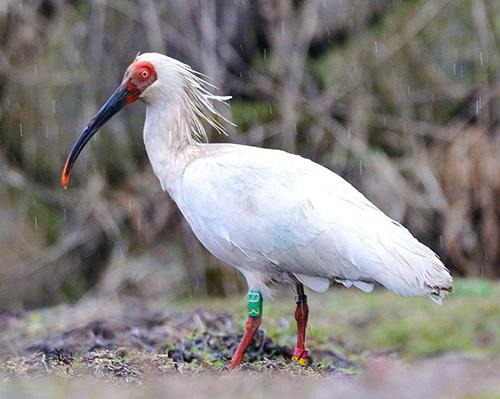 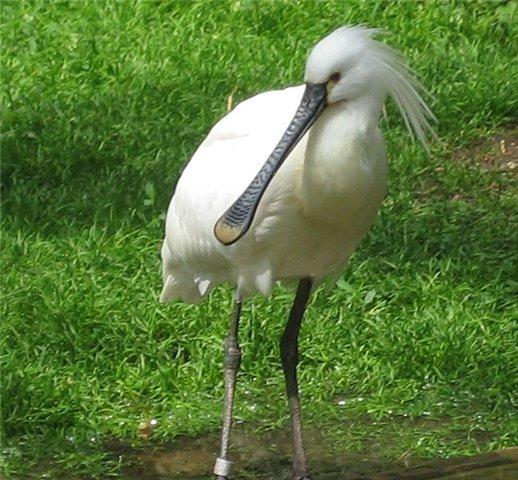 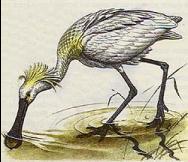 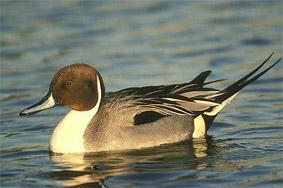 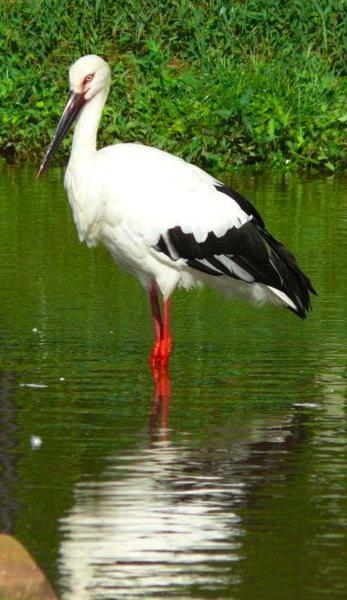 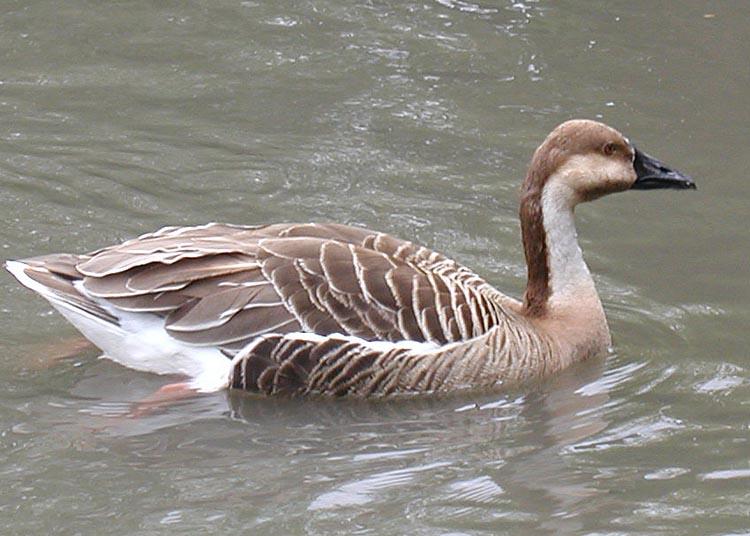 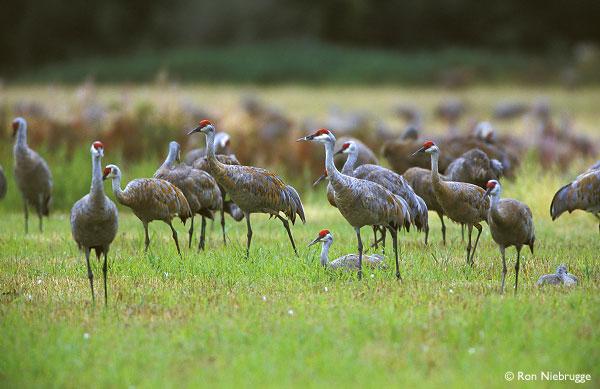 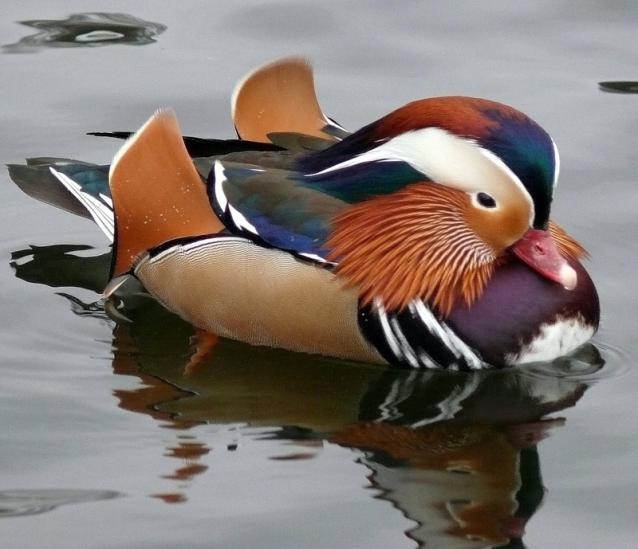 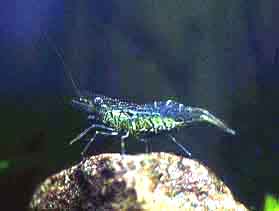 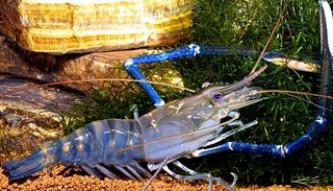 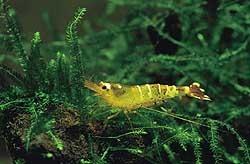 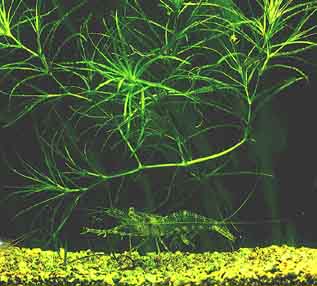 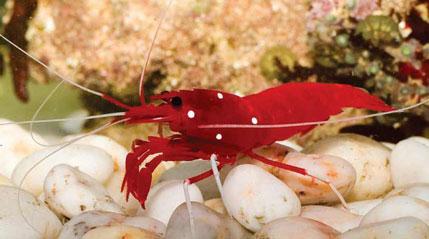 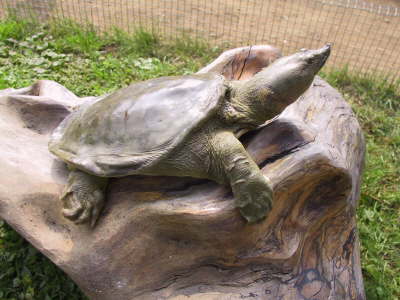 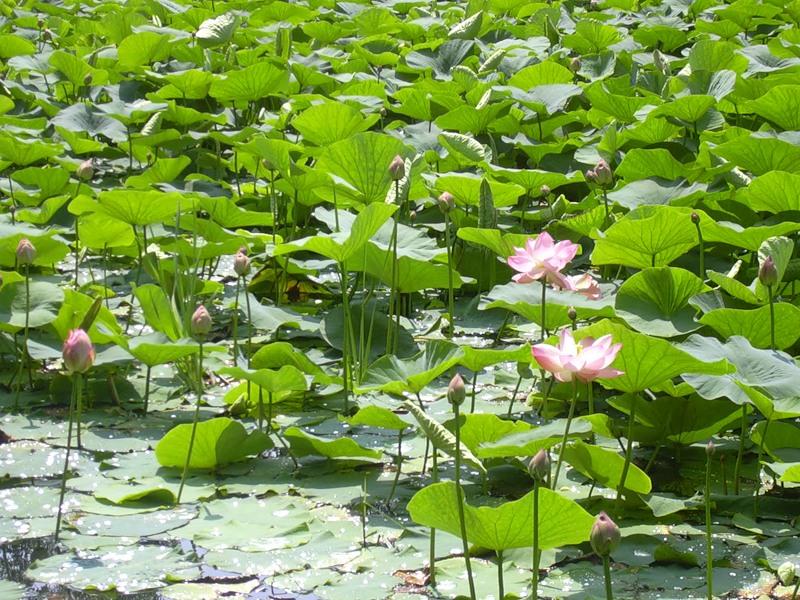 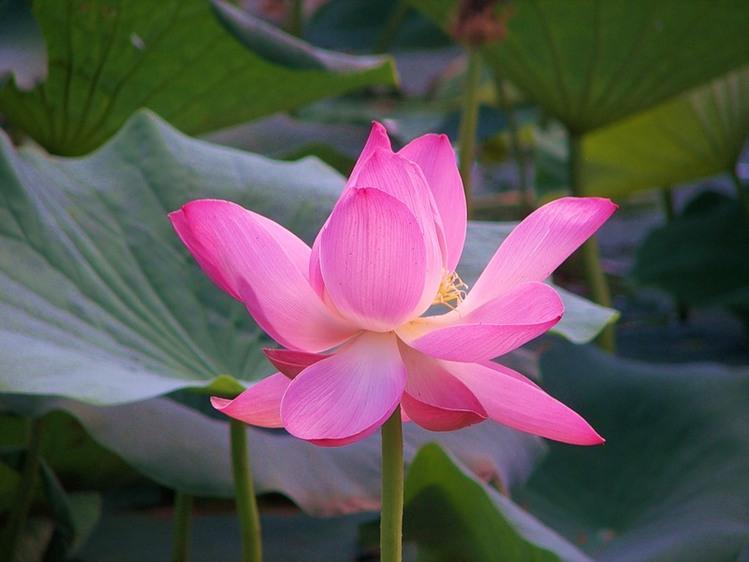 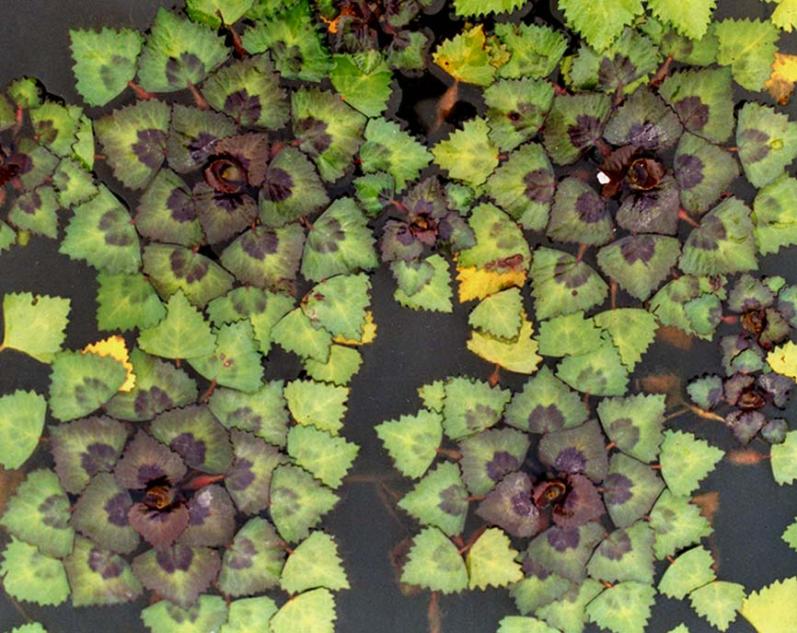 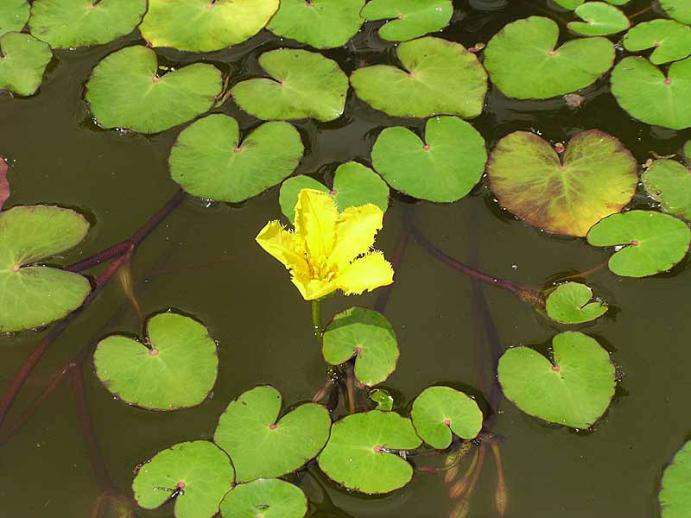 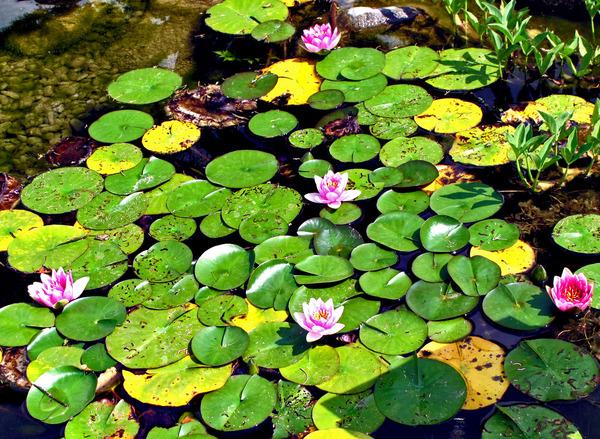 Эвриала 
устрашающая
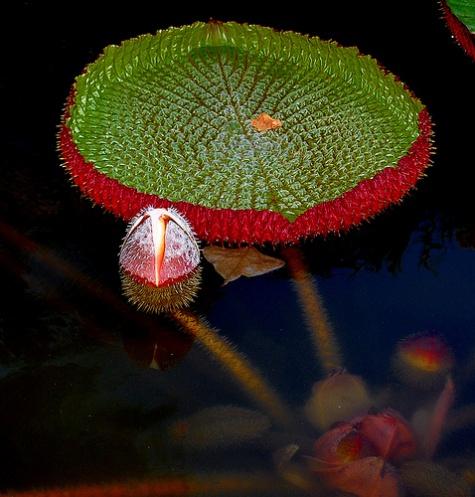 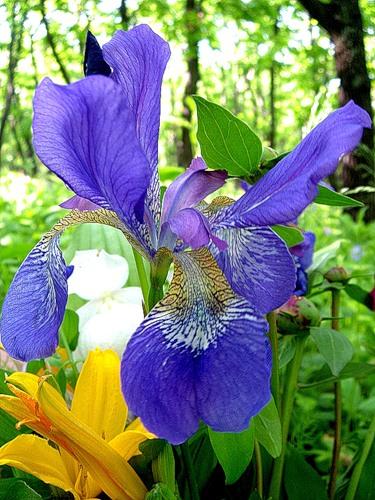 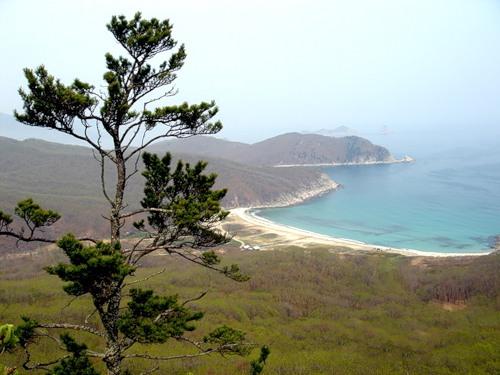 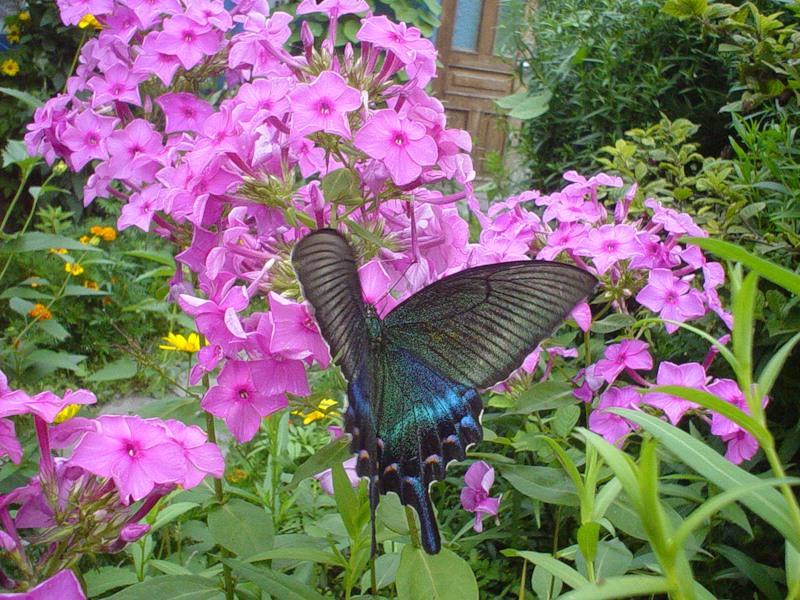 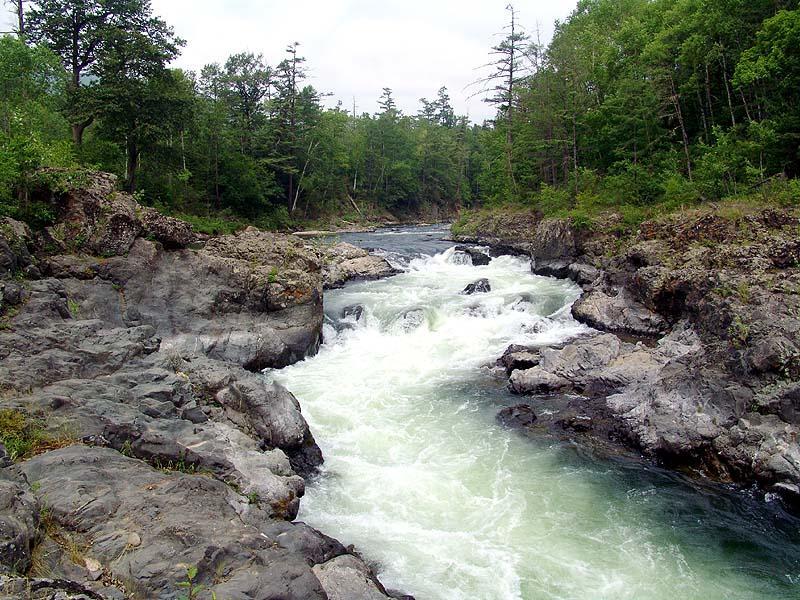 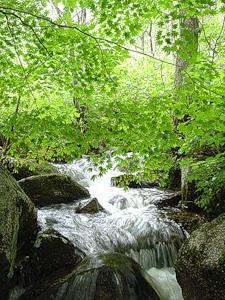 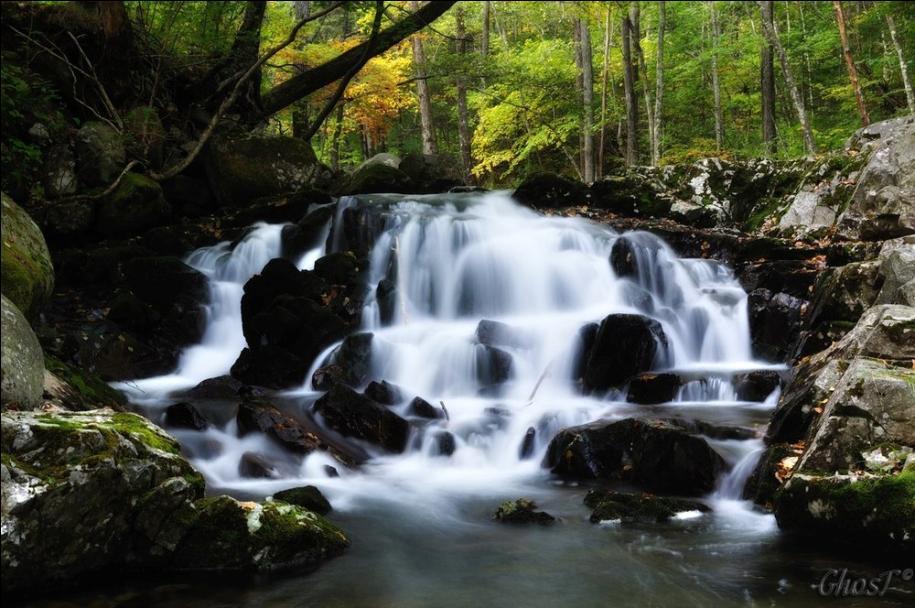 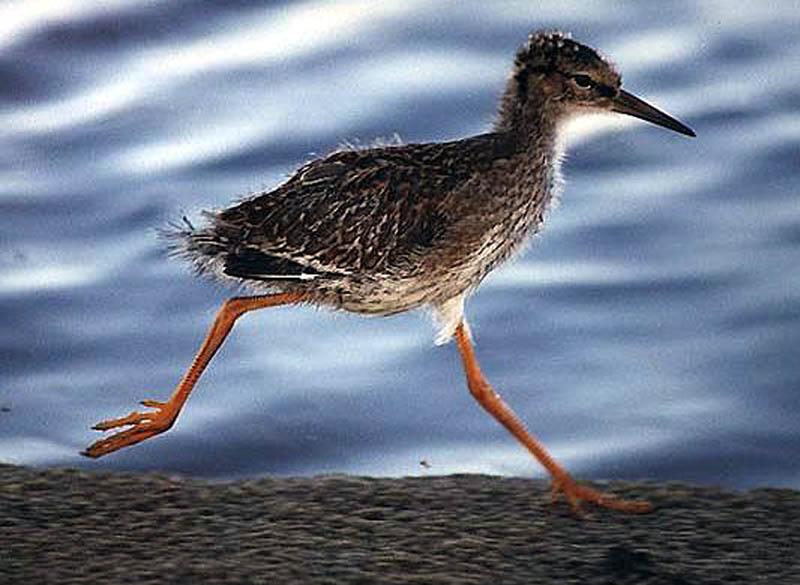 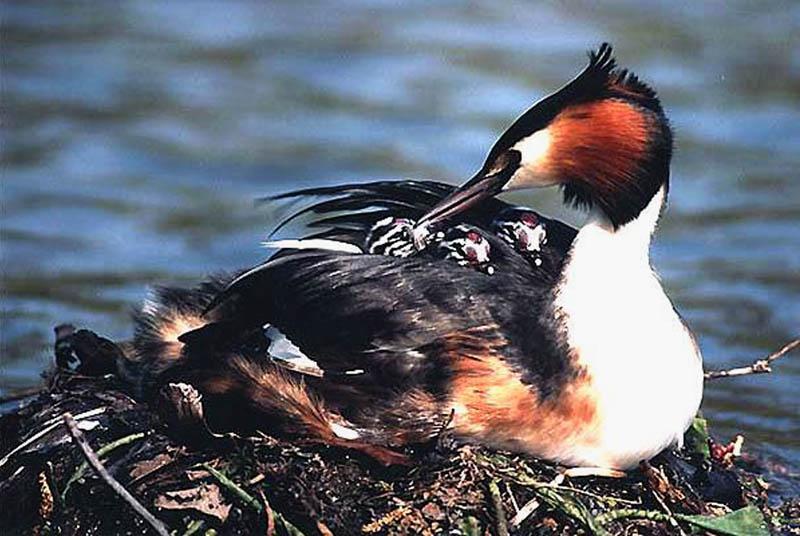 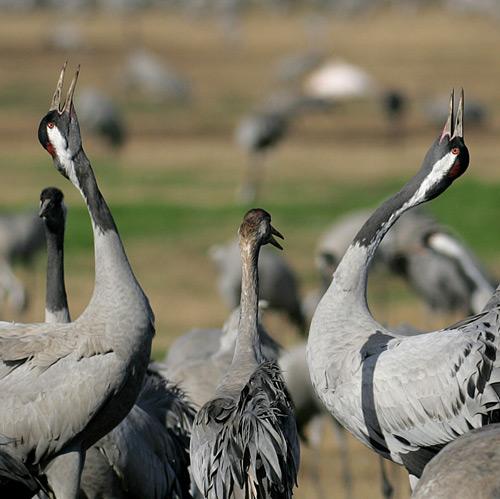 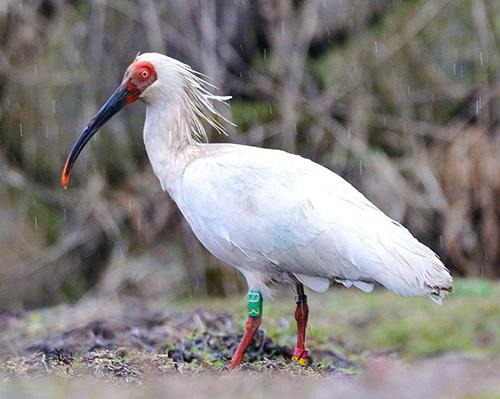 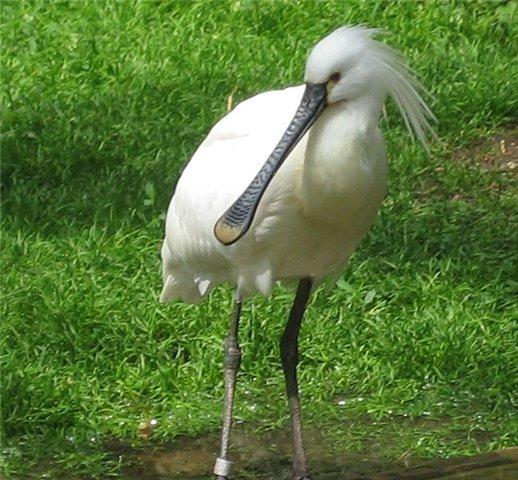 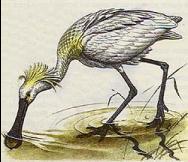 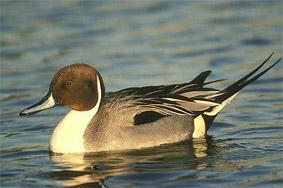 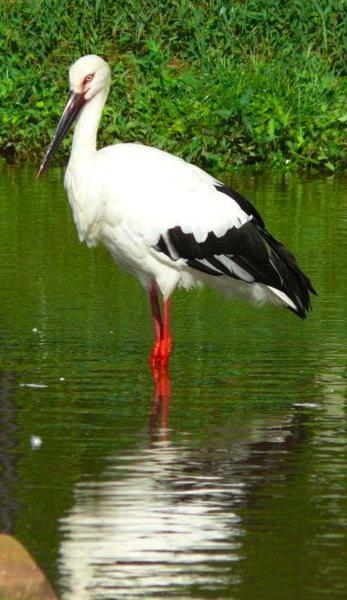 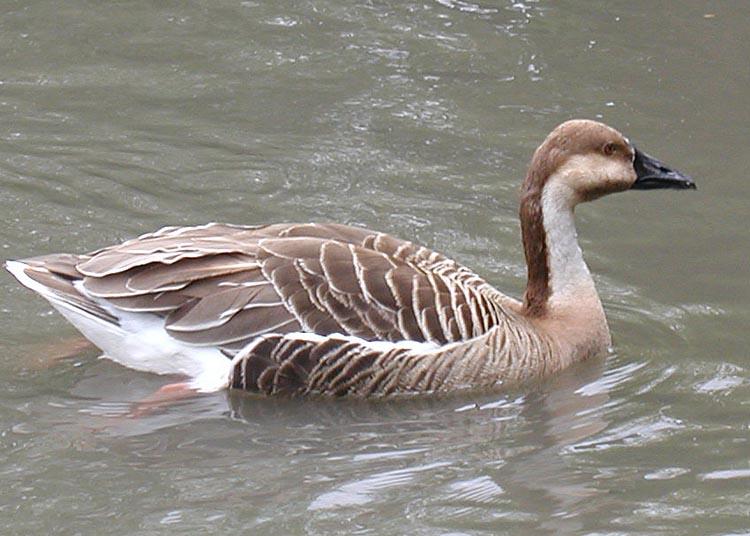 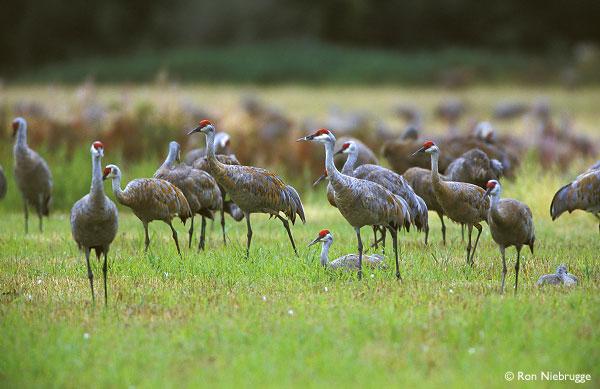 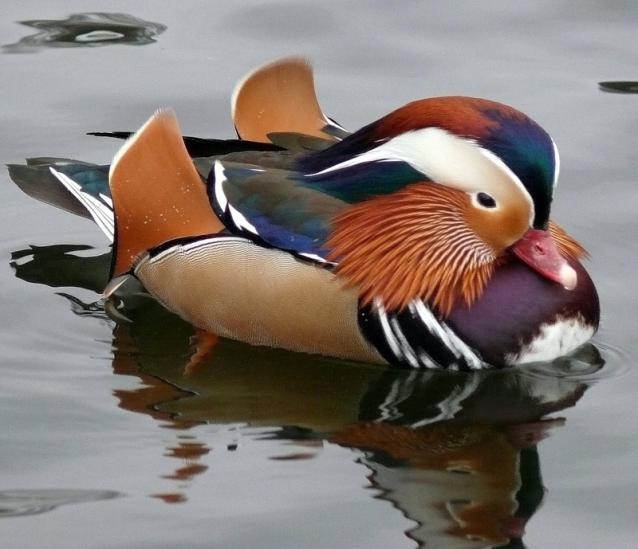 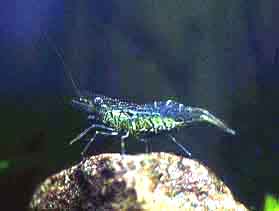 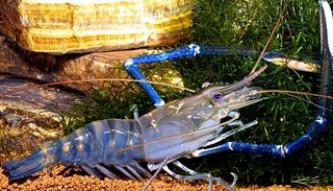 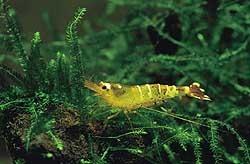 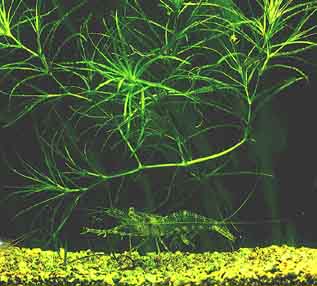 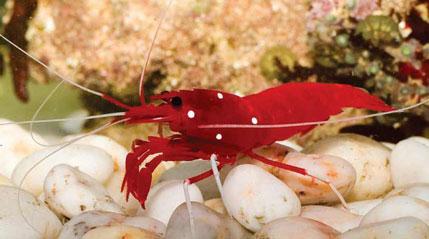 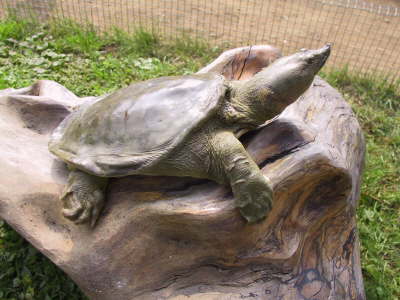 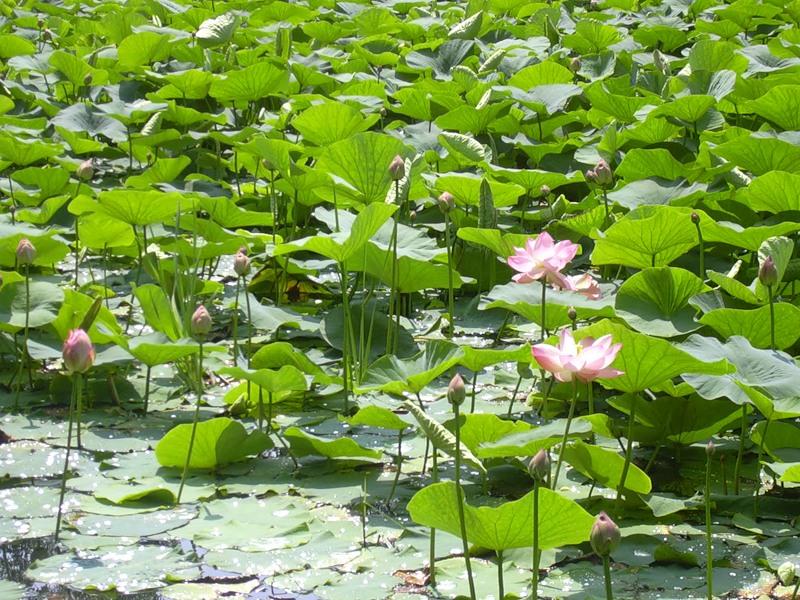 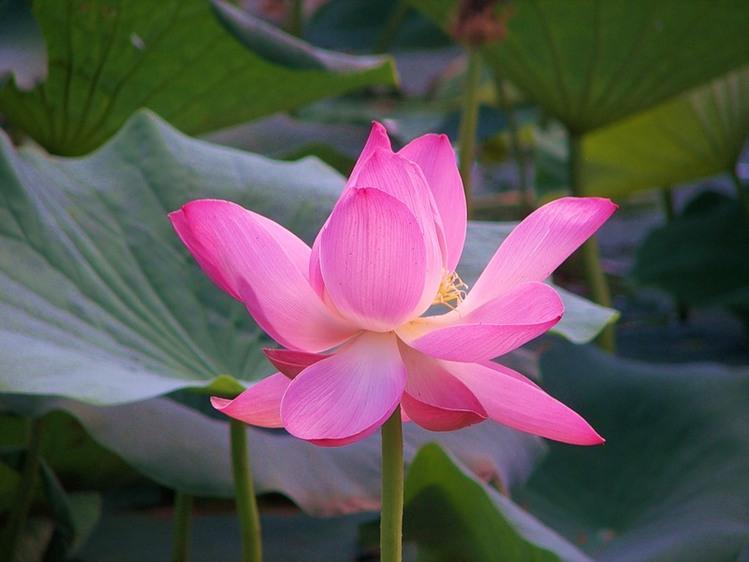